Autorzy: Kacper Augustyn
	 Damian Burkot
Wyświetlacze 3D
Historia
1839 – wynalezienie fotografii / 1838 - urządzenie lustrzane Sir Charles’a Wheatstone (stereoskopia) 

Do 1844r stereoskopia osiąga dużą popularność w USA i Europie
 
1867 - patent US „zoopraxiscope” (animacje obrazków 2D w celu stworzenia filmu) / początki XX wieku - stereoskopowe kino 

1908 – początki obrazowania zintegrowanego 

1920 - początki TV / 1920 - propozycja TV stereoskopowej
 
Do 1950r stereoskopowe filmy 3D osiągają dużą popularność na całym świecie 

1960 – początki holografii 

1980 – pierwszy komercyjny przekaz 3DTV w USA (stereoskopia)
Analogowe / cyfrowe sposoby otrzymywania obrazów 3D
Stereoskopia 

Holografia 

Obrazowanie zintegrowane 

Obrazowanie objętościowe
Stereoskopia
Wyświetlanie dwóch obrazów nieznacznie różniących się od siebie 

 Każdy obraz obserwowany przez jedno oko
Przykłady
Zalety
Wady
- wykorzystanie ludzkiego systemu obrazowania i postrzegania 
- prosta technologia (od tego się zaczęło) 
- możliwość oglądania przez wielu użytkowników
- potrzeba dodatkowych urządzeń np. okulary polaryzacyjne 

- nie zapewnia możliwości oglądania w 360o (2.5D) 

- możliwe odczuwanie zmęczenia lub dyskomfortu na skutek pewnego niedopasowania replik obrazów w obrazie 3D odbieranym przez człowieka
Holografia
Interferencja dwóch wiązek – przedmiotowej i obrazowej 
Zapis wyniku interferencji na emulsji światłoczułej lub matrycy CCD 
Rekonstrukcja zależy od typu hologramu
Rozwiązanie firmy „SeeReal” 
Technologia „Vieving window” 
Technika „Sub – hologram” 
W efekcie dostajemy możliwość oglądania obrazu w czasie rzeczywistym
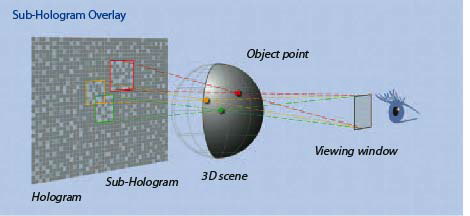 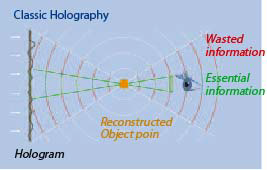 Możliwość wyświetlania ruchomych scen 
Przy dzisiejszym HDTV rozdzielczość musiałaby być zwiększona 25 tys. razy 
Ograniczenie potrzeb nakładanych na wyświetlacze
Potrzeba kilkuset petaflopów aby uzyskać film holograficzny – super komputer 
Mniejsze obszary zakodowanego hologramu na punkt 
Kształt i wielkość sub-hologramu jest blisko powiązana z oglądaną scena 
3.5 teraflopów do stworzenia obrazu
Zalety
Wady
- obraz autostereoskopowy - możliwość zapewnienia pełnej paralaksy 3D 

- wierne obrazowanie przedmiotów z dużą rozdzielczością 
- możliwość oglądania przez wielu użytkowników
- duże wymogi nakładane na technologię ze wzgl. na dużą ilość informacji zawartych w obrazie 
- znalezienie odpowiednich sterowników umożliwiających danym, optycznym urządzeniom wygenerowanie potrzebnego pola optycznego 

obrazowanie w 2.5D
Obrazowanie objętościowe
Projekcja obrazów w przestrzeni po przez oświetlanie, iluminację konkretnych punktów przestrzeni
Projekcja na obrotowym panelu, ~730 rpm 
• Rozdzielczość ok. 100 mln voxeli 
• Każdy obraz 2D odświeżany ok. 24 razy na sekundę
Zogniskowany laser 
• Praca w IR 
• Powstaje plazma w powietrzu
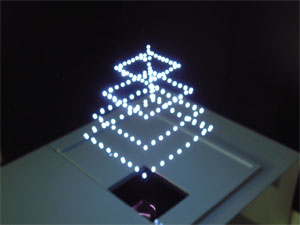 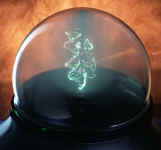 Obrazowanie objętościowe
Zalety
Wady
obraz autorstereoskopowy 
możliwość oglądania w 360
całkowita paralaksa
- ograniczona rozdzielczość 
- ograniczona wielkość obrazu - brak cienia (nie ma zależności miedzy wyświetlanymi obrazami)
Moduły składowe
Różnice miedzy podejściem analogowym a cyfrowym
Monitory przełączalne 2D/3D
Formowanie obrazu 3D z obrazu 2D 
Stosowane dwa podejścia: 
- bariera paralaksy 
- układ soczewek
Bariera paralaksy
Zasada działania oparta na stereoskopii 
• Odpowiednie poprowadzenie promieni świetlnych z wyświetlacza (np. LCD) tak aby dwa nieco różne obrazy trafiały do prawego i lewego oka 
• W celu „ukierunkowania” promieni stosuje się barierę paralaksy 
• Bariera paralaksy zbudowana z elektrycznie przełączalnego LCD
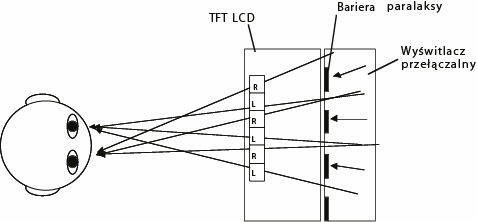 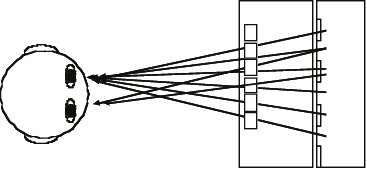 Układ soczewek
Na matrycę LCD nałożony układ soczewek 
• Soczewki sferyczne - cylindryczne, wydłużone w kierunku prostopadłym do płaszczyzny rysunku 
• Ogniskowa soczewek znajduje się na panelu LCD 
• Soczewki z ciekłego kryształu
Układ soczewek
Przełączanie między trybem 2D a 3D
Właściwości
Obrazowanie zintegrowane
Rejestracja obiektu 3D z wielu stron jednocześnie – wiele obiektów 2D 
Składanie z obrazów 2D obrazu 3D w komputerze 
Rejestracja obiektu 3D po przez układ (matrycę) soczewek 
Przesłanie powstałych obrazów na np. LCD i wyświetlanie przez matrycę soczewek
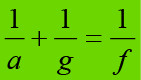 Zalety
Wady
oglądanie obrazu w 2.5D lub 3D 
- możliwość zapewnienia pełnej 

paralaksy 3D 
obraz autostereoskopowy 
możliwość wielu obserwatorów 

można zrobić projektory
- potrzebne dużo sprzętu, który trzeba skalibrować 
- obraz pseudoskopowy (negatyw) - problemy z rozdzielczością i ostrością (technologia)
Dziękujemy za uwagę